1
Heizungskosten sparen
2
Raumtemperatur auf 20° Grad minimieren
Von Simone R., Simone S. und Fabienne
Inhaltsverzeichnis
Themenfindung 
Konkretes Vorgehen
Resultate
Erkenntnis
Rückblick
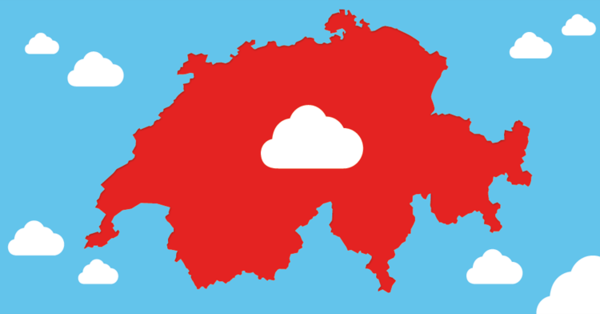 Von Simone R., Simone S. und Fabienne
3
Themenfindung
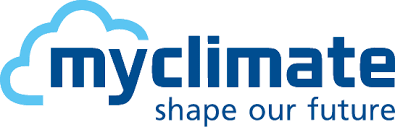 Entscheidungstabelle (Nutzwertanalyse)
Recherchieren
Herr Schnüriger 
Arbeitsblatt «Brainstorming/Projektideen entwickeln»
Lukas Bühler
Von Simone R., Simone S. und Fabienne
4
Unsere Vorgehensweise
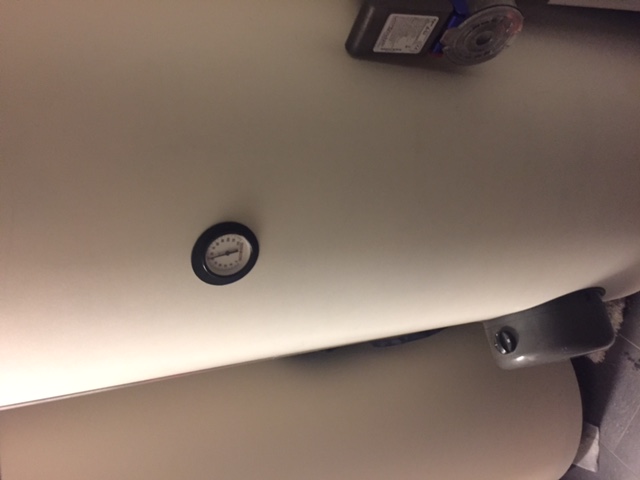 5 Tage lang mit 25° Grad geheizt (25000 kWh)
5 Tage lang mit 20° Grad geheizt (23225 kWh)
Energieverbrauch verglichen	 (1775 kWh)
Von Simone R., Simone S. und Fabienne
5
Was hat unsere Arbeit gebracht?
Von Simone R., Simone S. und Fabienne
6
Erkenntnisse / Rückblick
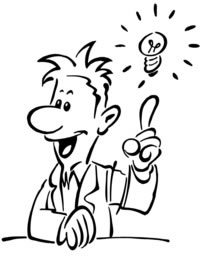 Positiv
Zukunft
Realistisch
Vorstellbar
umsetzen
Von Simone R., Simone S. und Fabienne
7
Herzlichen dank fürs zuhören
Raumtemperatur auf 20° Grad minimieren
Von Simone R., Simone S. und Fabienne